Evolução do Sistema Monetário Internacional
Fernanda Pagin
Mariana Lacerda
Thaís Pupim
Vitória Salvador
“O preço de todas as coisas sobe e desce de tempos em tempos e de um lugar para o outro; e com cada uma dessas variações, o poder aquisitivo do dinheiro varia enquanto isso continuar.”
												Alfred Marshall
Visão histórica
O Padrão ouro (1876-1913)

Ouro como meio de troca 
Necessidade de um sistema mais formalizado (intensificação comercial)
Cada país determinava a taxa para sua unidade monetária
    ser convertida em ouro
O sistema tinha o efeito implícito de limitar o quanto o país podia expandir sua taxa monetária
Funcionou até a Primeira Guerra Mundial interromper os fluxos comerciais e o livre movimento do ouro
Visão histórica
Entreguerras (1914-1944)

Oferta e demanda por importações e exportações deveriam andar em equilíbrio na teoria
A flexibilidade deu um efeito contrário
Regime cambial flutuante
Especuladores vendiam moedas fracas, fazendo-as cair ainda mais. O contrário acontecia com as moedas fortes
Resultado:  o volume do comércio mundial caiu muito
Muitas moedas perderam sua conversibilidade, exceto o dólar
Visão histórica
z Woods e o Fundo Monetário Internacional (1944-1973)

Regime cambial fixo
Com o acordo, todos os países fixavam o valor de suas moedas em termos de ouro, mas não tinham que trocar suas moedas por ouro
Forças aliadas se reuniram em Bretton Woods para criar um novo sistema monetário internacional pós-guerra
Foi estabelecido um sistema baseado no dólar
Foram criadas o FMI e o Banco Mundial:
      - FMI: auxílio à países com problemas na taxa de câmbio e na balança de pagamentos
      - Banco Mundial: ajudou a financiar a reconstrução pós-guerra
Visão histórica
Bretton Woods e o Fundo Monetário Internacional (1944-1973)

O Fundo Monetário Internacional
O FMI foi e continua sendo fundamental no presente
Surgiu para oferecer assistência temporária a países-membros contra ocorrências sazonais cíclicas ou aleatórias
Nos últimos tempos tentou ajudar países que enfrentavam crises financeiras
Ofereceu empréstimos e consultorias para a Rússia, Brasil, Indonésia, Coreia do Sul, entre outros
Visão histórica
Taxas de câmbio fixas (1945-1973)

O arranjo monetário de Bretton Woods funcionou relativamente bem para o período, , mas surgiram políticas fiscais e monetárias, taxas diferenciais de inflação e choques externos que o fizeram acabar
O dólar era a principal reserva pelos bancos, e seu excedente mantido por estrangeiros resultou na falta de confiança em que os EUA honrariam seu compromisso de converter dólares em ouro
O presidente dos EUA suspendeu a compra de ouro e com o conflito a maioria das moedas se valorizou em relação ao dólar
Após uma segunda desvalorização do dólar não parecia mais possível manter um sistema de câmbio fixo
Visão histórica
Arranjo monetário eclético (1973-presente)

Taxa cambial flutuante
A partir de março de 1973 as taxas de câmbio se tornaram mais voláteis e menos previsíveis
Desde então, alguns choques externos afetam os valores das moedas, sendo os mais importantes:- A reestruturação do Sistema Monetário Europeu- As crises monetárias dos mercados emergentes (México, Tailândia, Rússia e Brasil) - A introdução do euro em 1999 - Crises de mudança de moeda na Argentina e Venezuela
Regimes Monetários contemporâneos
Sistema monetário internacional é composto: moedas nacionais, moedas artificiais (SDR) e o euro (que substituiu moedas nacionais na EU EM 1999)
As moedas são ligadas umas as outras, através do regime monetário
Classificações dos regimes cambiais do FMI
8 categorias específicas – regimes fixos à flexíveis 	
Arranjos cambiais sem moeda corrente separada
Arranjos do conselho de moeda
Outros arranjos convencionais de cambio fixo 
Taxas de câmbio fixos dentro de bandas horizontais
Minidesvalorizações (crawling peg)
Taxas de câmbio dentro de mini desvalorizações (crawling pegs)
Flutuação gerenciada sem caminho pré anunciado para a taxa de câmbio
Flutuação independente
Acordo para intensificar a politica econômica para promover crescimento e reduzir desequilíbrios externos
Moeda única
11 países da UE
Dólar como moeda referência para os outros 44 países
Troca do dólar pelo equivalente em ouro
Deu orgem ao BM e o FMI
Imposição temporária de 10% sobre importações
- Inflação mundial 
Vantagens nos juros para ativos em dólar 
-Atinge altas de recorde
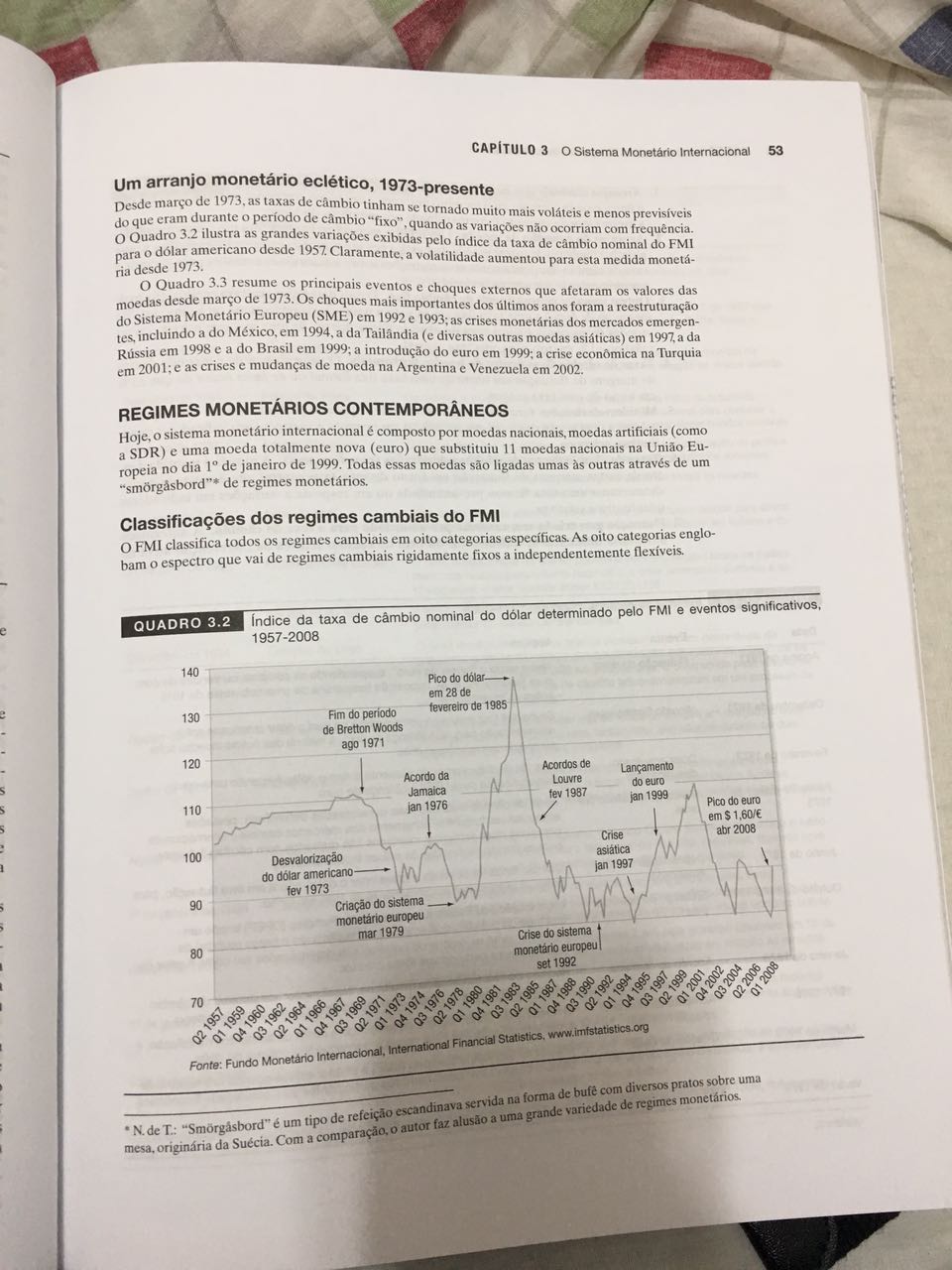 Reunião do FMI na Jamaica: legalização do sistema de câmbio FLUTUANTE já em vigor; O ouro é desmonetarizado como ativo de reserva
SME: 
Sistema de Câmbio cooperativo para membros para membros participantes da Comunidade Economica Europeia
Decisão do gov. Tailandes em tornar o cambio flutuante, desatrelando o BATH do dólar 
-dívida Externa
Alta taxa de juros alemã;
- Retirada da lira intaliana e libra da SMW
Taxas de Cambio Fixas
Fixas:
-    Maioria dos países do mundo
Oferecem estabilidade em preços internacionais para a condução do comércio.
 Preços estáveis ajudam do crescimento do comercio internacional e diminuem riscos para empresas
Anti inflacionárias (políticas fiscais e monetárias restritivas)
Atributos da moeda ideal
Estabilidade da taxa de câmbio
Total Integração financeira
Independência monetária
Consenso de que cada vez mais países se direcionem para total integração financeira
Consequentemente, países teriam regimes monetários de flutuação cambial (como EUA) ou integrados a outros países em uniões monetárias (como EU)
Mercados Emergentes e Opções de Regime
1997-2005: pressão sobre os países emergentes para a escolha de um regime cambial dentre os tipos mais extremos:
Currency Board x Dolarização x Taxas de Câmbio de Livre Flutuação	
Alta mobilidade de capital
Insegurança em relação ao fato de que seus líderes e suas instituições implementam uma política cambial eficaz
Mercados Emergentes e Opções de Regime
Regime de Livre Flutuação
Valor da moeda fica livre para flutuar para cima e para baixo de acordo com forças de mercados internacionais
Política monetária independente, com livre movimento de capital, mas à custa da estabilidade
Maior volatilidade
Mercados Emergentes e Opções de Regime
Conselhos de Moeda (Currency Boards)
Banco central de um país se compromete a lastrear sua base monetária integralmente com reservas estrangeiras o tempo todo
É necessário primeiro a obtenção de uma unidade adicional de reserva cambial estrangeira para introduzir a unidade de moeda doméstica
Elimina a possibilidade de a oferta monetária do país crescer rápido e causar inflação
Fixar taxas de câmbio

Ex. Argentina
Fixou o valor do peso argentino em relação ao dólar 
Possibilidade de manter contas bancárias denominadas em dólar (contas em euro-dólares) = RISCO
2002: instabilidade econômica e política 
Fim Currency Board Argentino: desvalorização do peso
Mercados Emergentes e Opções de Regime
Dolarização
Solução para a desvalorização da moeda (inflação)
Uso do dólar americano como moeda oficial do país
VANTAGENS
Sólidas políticas monetárias e cambiais adotada pelos EUA, e a taxa de câmbio permanece fixa;
Sem volatilidade monetária
Expectativa de maior integração econômica com os EUA e outros mercados baseados no dólar
DESVANTAGENS
Perda da soberania sobre a política monetária
Perda do poder de Seignorage (imprimir sua própria moeda)
Banco central do país não pode mais representar o papel de emprestador de último recurso (Lender of Last Resort)
Ex. Equador
Substituição do sucre equatoriano pelo dólar americano (2000)
Maior adotante nacional do dólar americano
Mercados Emergentes e Opções de Regime
Cada vez mais o mercado financeiro global levará países de mercados emergentes em direção a um dos extremos
Falta de situações intermediárias entre os extremos de taxas cambiais rigidamente fixas e livremente flutuantes
O nascimento de uma moeda europeia: o euro
Tratado de Roma (1957)
Ato Único Europeu (1987)
Tratado de Maastricht (1991-1992)
Plano para substituir as moedas individuais da Unidade Monetária Europeia (UME); passos para uma total União Econômica e Monetária (UEM).
Preparação para UEM: critérios de convergência (inflação nominal, taxas de juros de longo prazo, déficit fiscal e dívida pública) – eram rígidos.
Banco Central forte: Banco Central Europeu (BCE) – função de promover a estabilidade de preços na União Europeia
O nascimento de uma moeda europeia: o euro
Por que a unificação monetária?
Integrar países individuais em um mercado doméstico maior e mais eficiente
Diferentes moedas: mercados individuais separados
Risco de taxa de câmbio
A criação de uma moeda única pretende superar os vestígios de mercados separados

1999: lançamento do euro, aderido pelos países - Alemanha, Áustria, Bélgica, Espanha, Finlândia, França, Holanda, Irlanda, Itália, Luxemburgo e `Portugal.
O nascimento de uma moeda europeia: o euro
O euro afeta os mercados de três maneiras:
Os países da zona do euro desfrutam de custos de transações mais baixos;
Os ricos cambiais e os custos relacionados à incerteza das taxas de câmbio são reduzidos;
Todos os consumidores e empresas (de dentro e fora da zona do euro) desfrutam de transparência de preços e maior concorrência baseada em preços.
Como será daqui em diante?
Regimes cambiais têm que lidar com trade-off
Regras x Discrição
Diferentes arranjos cambiais podem determinar se o governo de um país tem requisitos rígidos de intervenção (regras), ou se ele pode escolher se/quando/até que ponto intervir nos mercados de câmbio (discrição)
Cooperação x Independência
Países que participam de um sistema específico: consultar e agir em uníssono com outros países (cooperação), ou operar como um membro do sistema, mas agindo sozinho (independência)
Como será daqui em diante?
Um Sistema Monetário Internacional com êxito
Cooperação entre países com a Discrição individual para perseguir os objetivos sociais, econômicos e financeiros domésticos